TRƯỜNG TRUNG HỌC PHỔ THÔNG XUÂN DIỆU
Giáo Viên Dạy: TRẦN THỊ THÚY HẰNG
Lớp Dạy : 10A5
Bài Dạy. QUY TẮC OCTET
Năm Học: 2024-2025
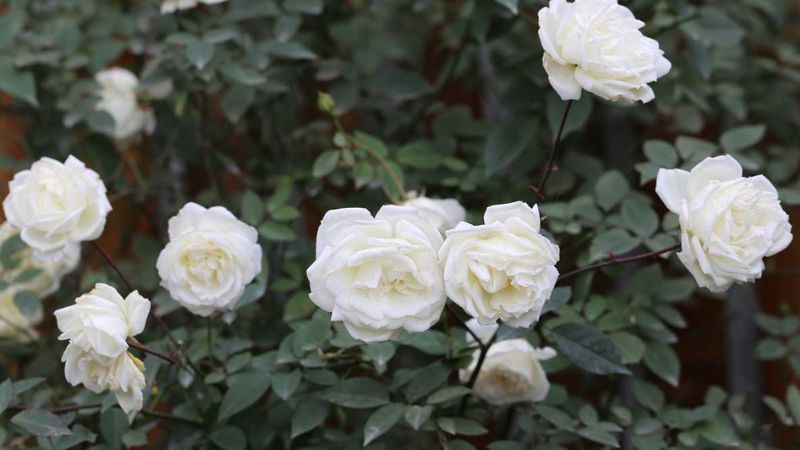 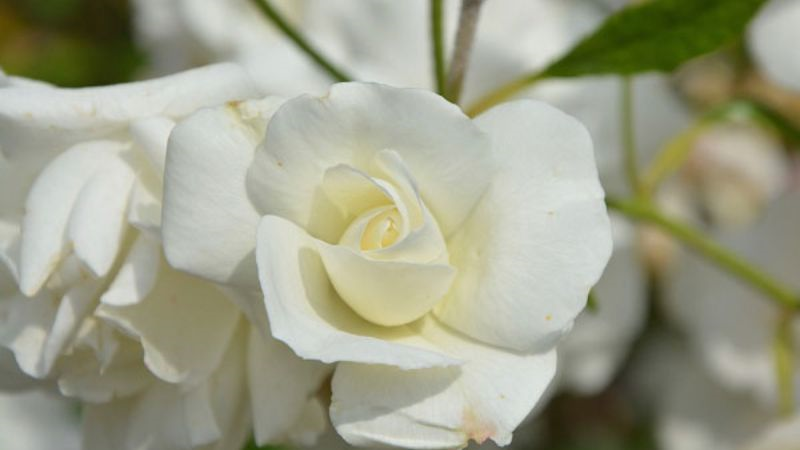 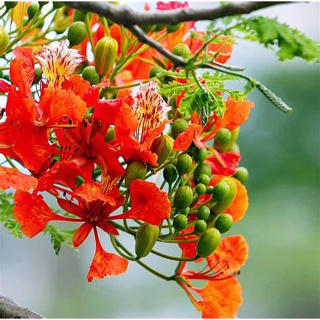 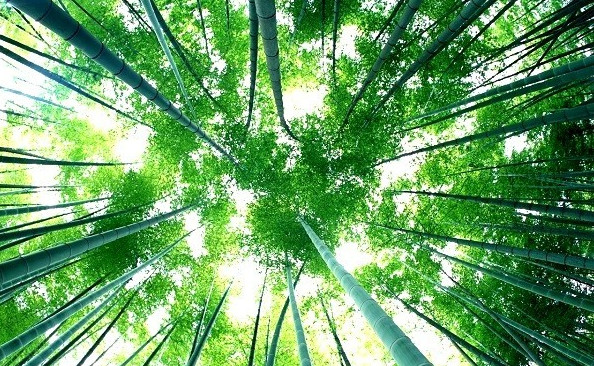 Chương 3
Liên kết hóa học 
Bài 8. Quy tắc Octet   
Bài 9. Liên kết Ion
Bài 10. Liên Kết Cộng Hóa Trị
Bài 11. Liên Kết Hydrogen và Tương Tác Van Der Waals
Mục tiêu
Trình bày và vận dụng được quy tắc octet trong quá trình hình thành liên kết hoá học cho các nguyên tố nhóm A.
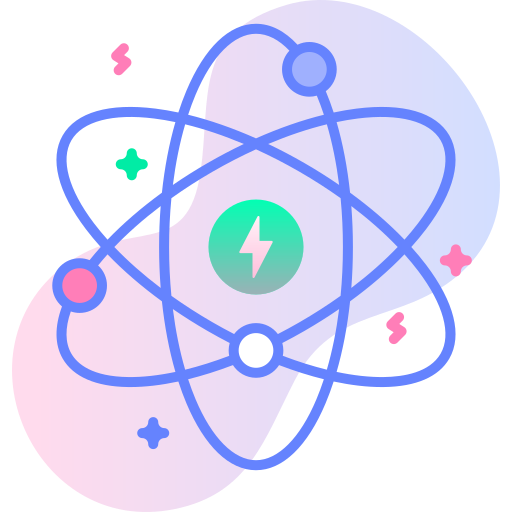 01
Liên kết hóa học
Tìm hiểu sự hình thành liên kết hóa học
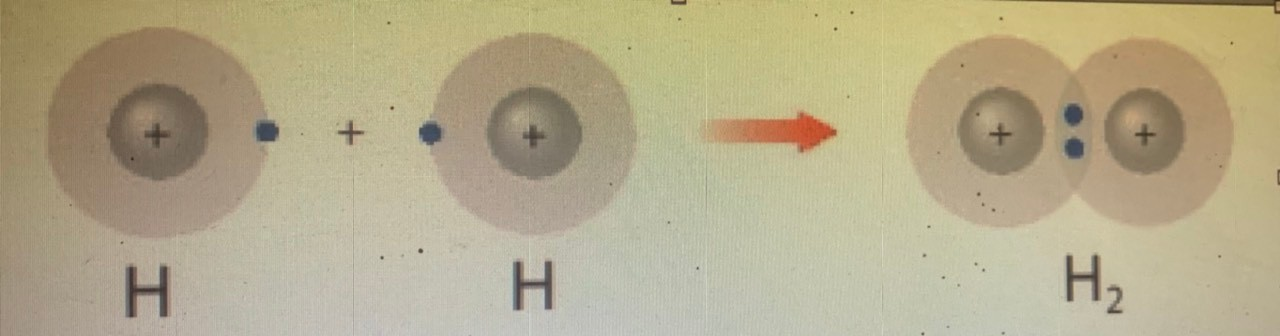 +
+
+
+
+
H
H
H2
+
+9
+9
+9
+9
F
F
F2
Hình 8.1. Sự hình thành các phân tử hydrogen và fluorine
1. Hình 8.1 giải thích sự hình thành phân tử hydrogen (H2 ) và fluorine (F2 ) từ các nguyên tử. Theo em, các nguyên tử hydrogen và fluorine đã “bắt chước” cấu hình electron của các nguyên tử khí hiếm nào khi tham gia liên kết?
Câu hỏi 2 trang 52 Hóa học 10: Sử dụng sơ đồ tương tự như Hình 8.1, hãy giải thích sự tạo thành phân tử chlorine (Cl2) và oxygen (O2) từ các nguyên tử tương ứng.
Điền cụm từ còn thiếu trong câu sau:
Phân tử được tạo nên từ các nguyên tử
bằng các...
liên kết hoá học
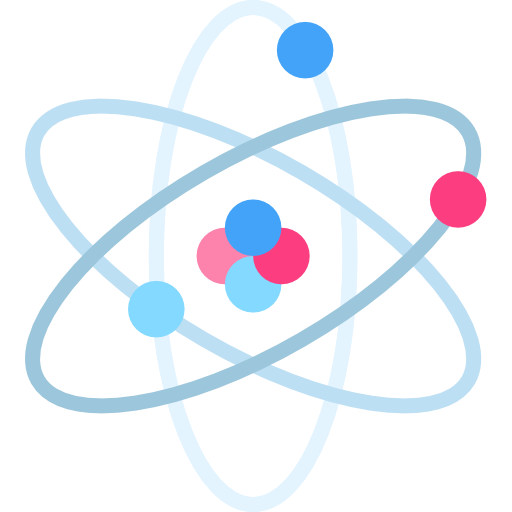 02
Quy tắc Octet
Tìm hiểu cách vận dụng quy tắc octet trong sự hình thành phân tử nitrogen( N2)
N
N2
N
+
+7
+7
+7
+7
Hình 8.2. Sự hình thành liên kết trong phân tử nitrogen
Câu hỏi 3 trang 53 Hóa học 10: Từ Hình 8.2, cho biết mỗi nguyên tử nitrogen đã đạt được cấu hình electron bền vững của nguyên tử khí hiếm nào.
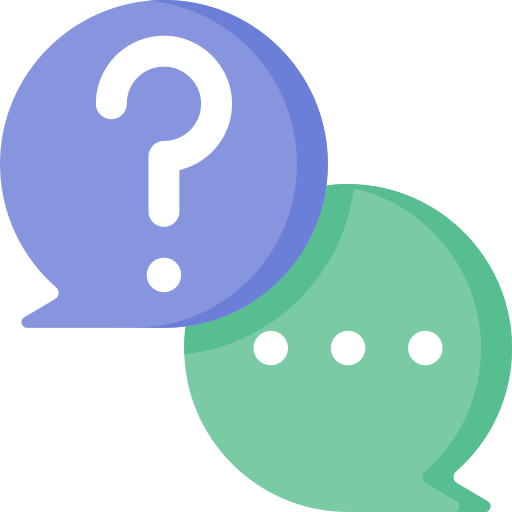 Nguyên tử của các nguyên tố hydrogen và fluorine có xu hướng cho đi, nhận thêm hay góp chung các electron hoá trị khi tham gia liên kết hình thành phân tử hydrogen fluoride (HF)?
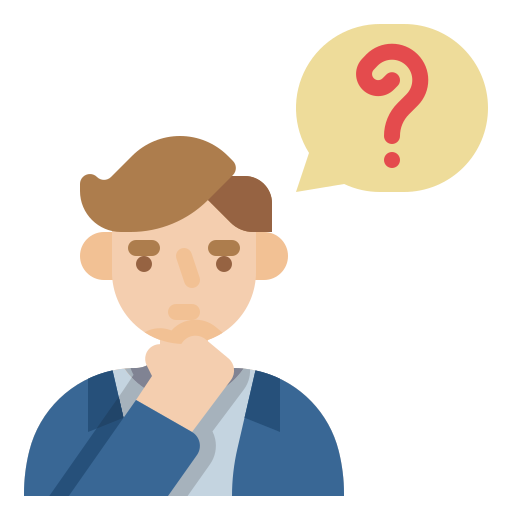 Tìm hiểu cách vận dụng quy tắc octet trong sự hình thành ion dương, ion âm
+
Hình 8.3 Sự hình thành ion Na+
+11
+11
1e
+
Nguyên tử sodium (Na)
Ion sodium (Na+)
Tìm hiểu cách vận dụng quy tắc octet trong sự hình thành ion dương, ion âm
-
Hình 8.4 Sự hình thành ion F-
+9
+9
1e
+
Nguyên tử fluorine (F)
Ion Fuoride (F– )
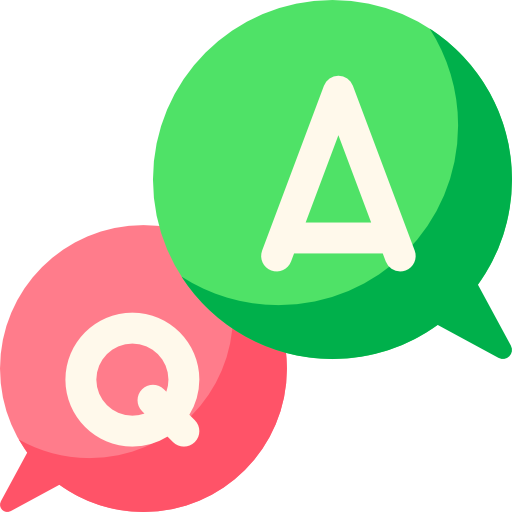 Ion sodium và ion fluoride có cấu hình electron của các khí hiếm tương ứng nào?
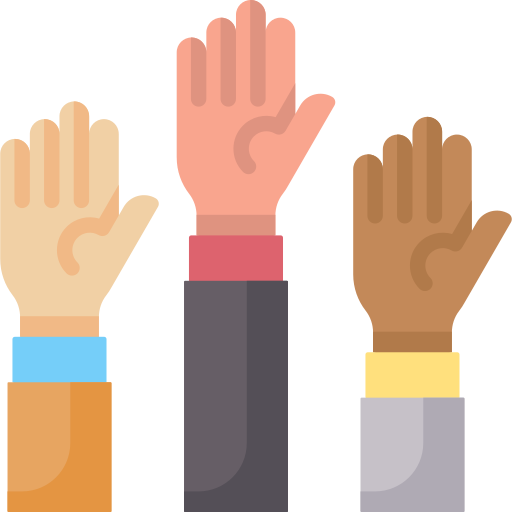 Câu hỏi Lithium
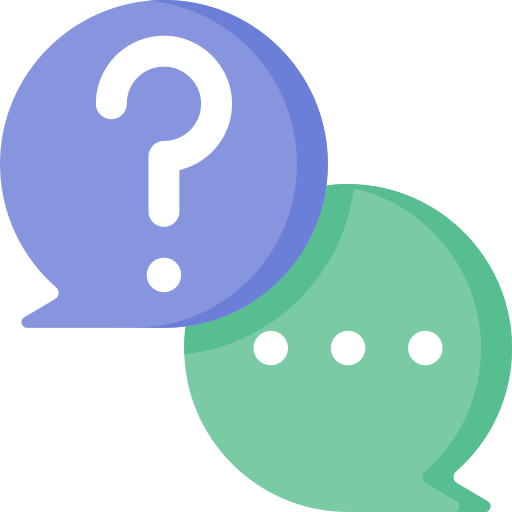 Biết phân tử magnesium oxide hình thành bởi các ion Mg2+ và O2–. Vận dụng quy tắc octet, trình bày sự hình thành các ion trên từ những nguyên tử tương ứng.
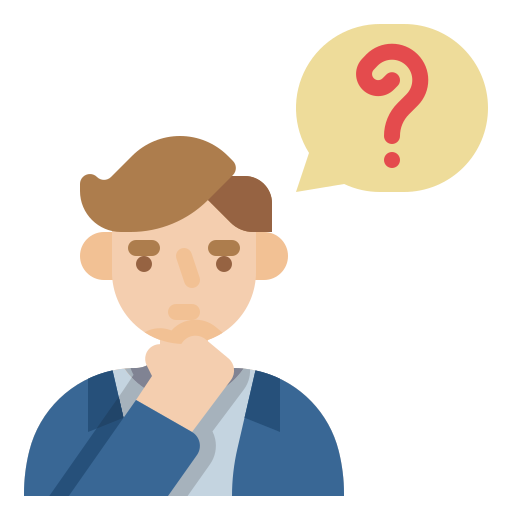 Mở rộng
Quy tắc Octet (bát tử)
Điền cụm từ còn thiếu trong nội dung của
Trong quá trình hình thành liên kết hoá học, nguyên tử của các nguyên tố nhóm A có xu hướng tạo thành lớp vỏ... (hoặc 2 electron với khí hiếm helium).
ngoài cùng có 8 electron tương ứng với khí hiếm gần nhất
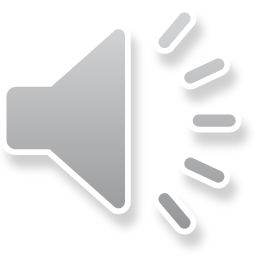 VÒNG QUAY 
MAY MẮN
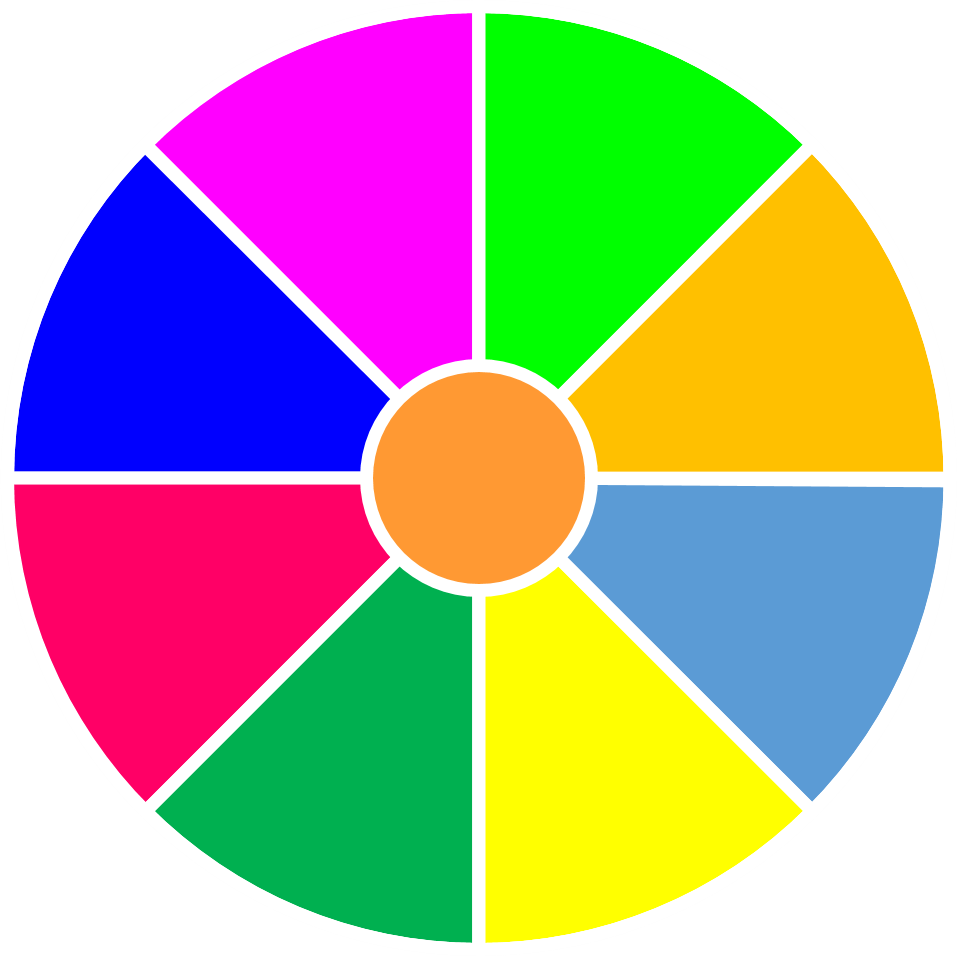 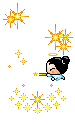 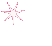 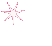 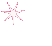 20
30
40
1
2
3
10
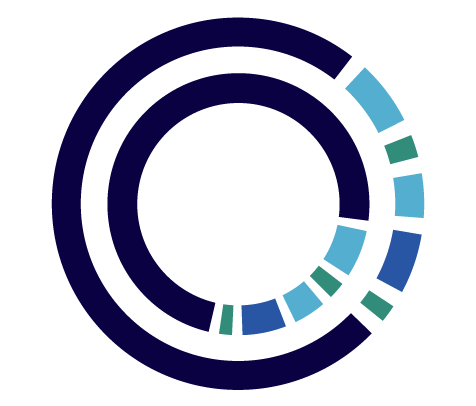 50
80
4
5
6
60
70
7
8
9
QUAY
Câu 1.Nguyên tử của nguyên tố nào sau đây có xu hướng đạt cấu hình electron bền vững của khí hiếm argon khi tham gia hình thành liên kết hoá học ?
QUAY VỀ
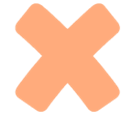 A. Chlorine
B. Oxygen
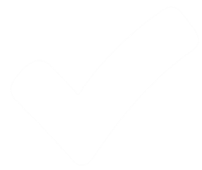 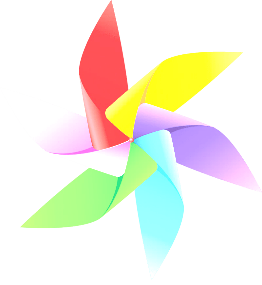 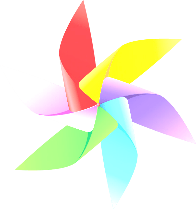 D. Hydrogen
C.Florine
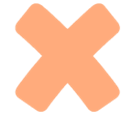 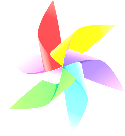 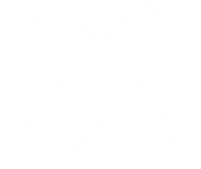 Câu 2. Để đạt quy tắc octet, nguyên tử của nguyên tố potassium (Z = 19) phải nhường đi.
A.2 electron
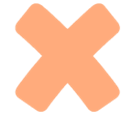 B. 1 electron
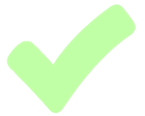 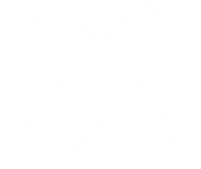 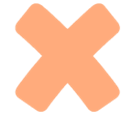 D.4 electron
C.3 electron
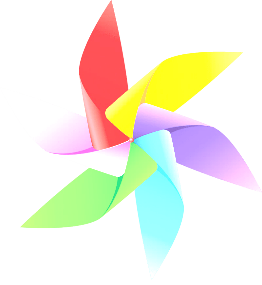 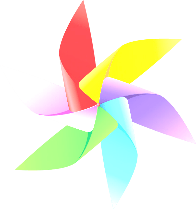 QUAY VỀ
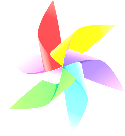 Câu 3. Ion fluoride có cấu hình electron của khí hiếm tương ứng nào sau đây
QUAY VỀ
A.Neon
B. Helium
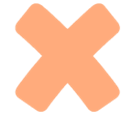 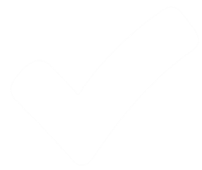 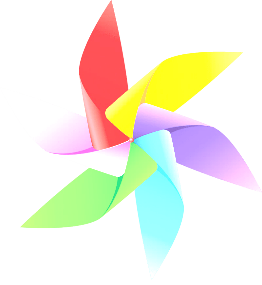 D. Krypton
C. Argon
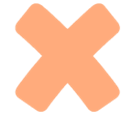 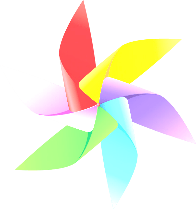 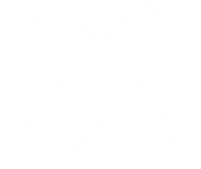 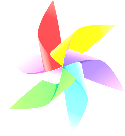 Câu 4. Cho các ion sau: Ca2+, F-  , Al3+  và N3-  
 Số ion có cấu hình electron của khí hiếm neon là:
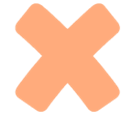 B. 2
A. 1
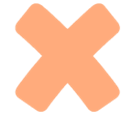 C. 3
D. 4
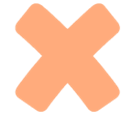 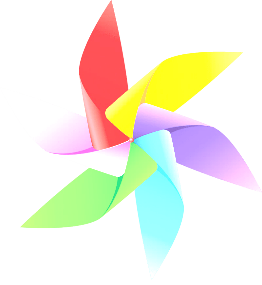 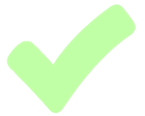 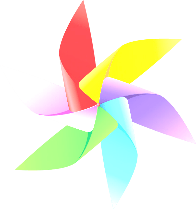 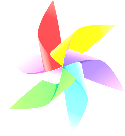 QUAY VỀ
Câu 5
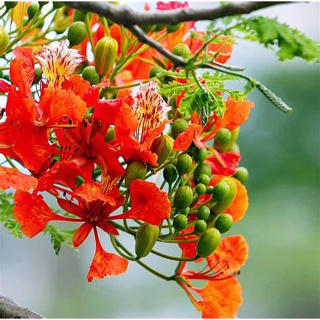 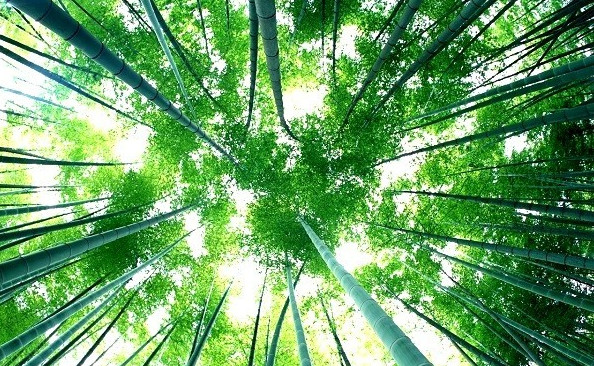 LỚP 10A5
Hẹn gặp lại quý thầy cô